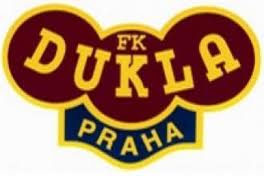 Soustředění Luhačovice 13.-16.3.2013
Tým FK Dukla Praha U14 a U15
Petr Fišar
Tomáš Večeřa
Rostislav Kohoutek
Diana Kubů
Město Luhačovice
Město v okrese Zlín
Čtvrté nevětší lázně v Česku
Vyvěrá zde 6 přírodních pramenů
Nejvýznamnější pramen Vincentka
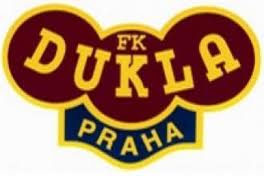 Sportovní areál
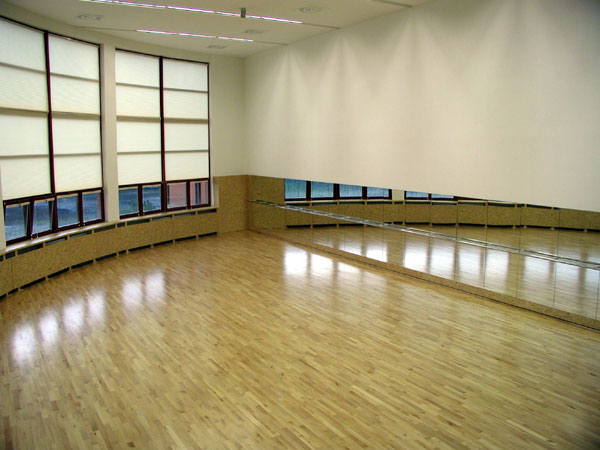 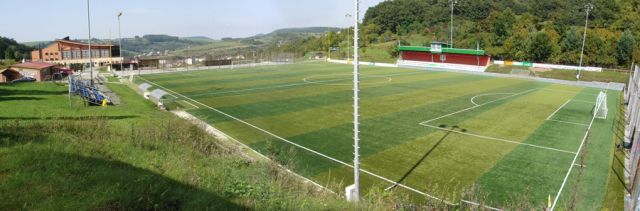 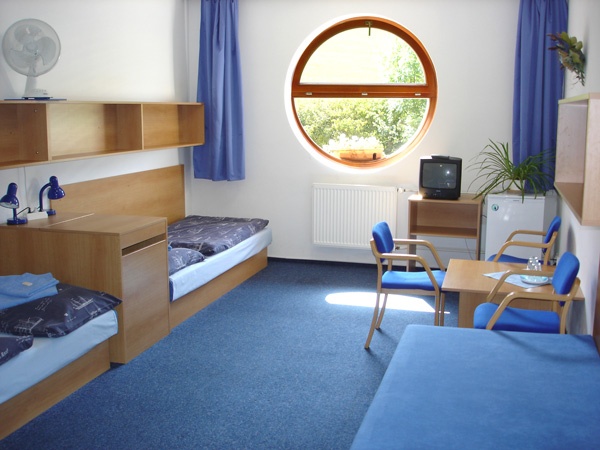 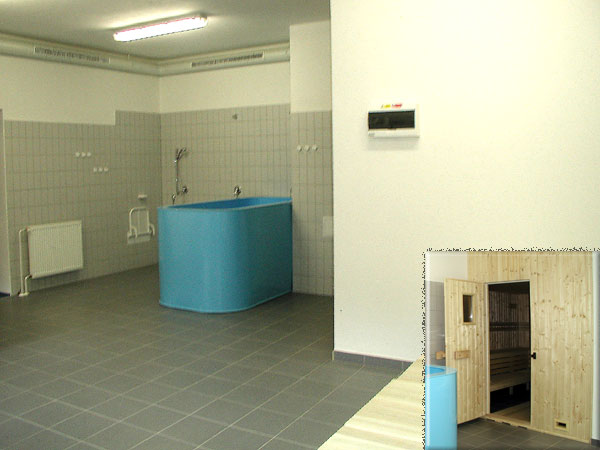 Program a výsledky
Středa 13.3.2013 utkání se Slováckem
DU15 – Slovácko   0:3 (0:3) DU14 – Slovácko  2:1 (1:1)
Čtvrtek 14.3.2013 utkání s AS Trenčín
DU15 – Trenčín 2:0 (2:1)      DU14 – Trenčín  2:4 (0:3)
Pátek 15.3.2013 utkání se Zlínem
DU15 – Zlín  1:5 (0:1)	      DU14 – Zlín   2:3 (2:1)

Sobota 16.3.2013 návrat
Aktivity
13.3.2013 regenerace/rehabilitace
14.3.2013 návštěva města
15.3.2013 návštěva místních lázní
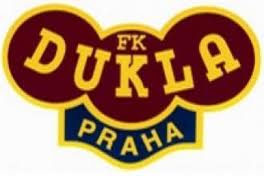 Fotografie Město
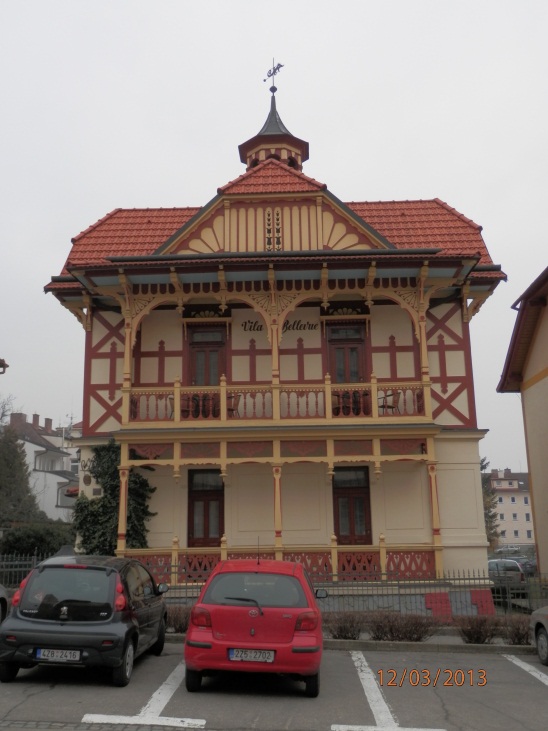 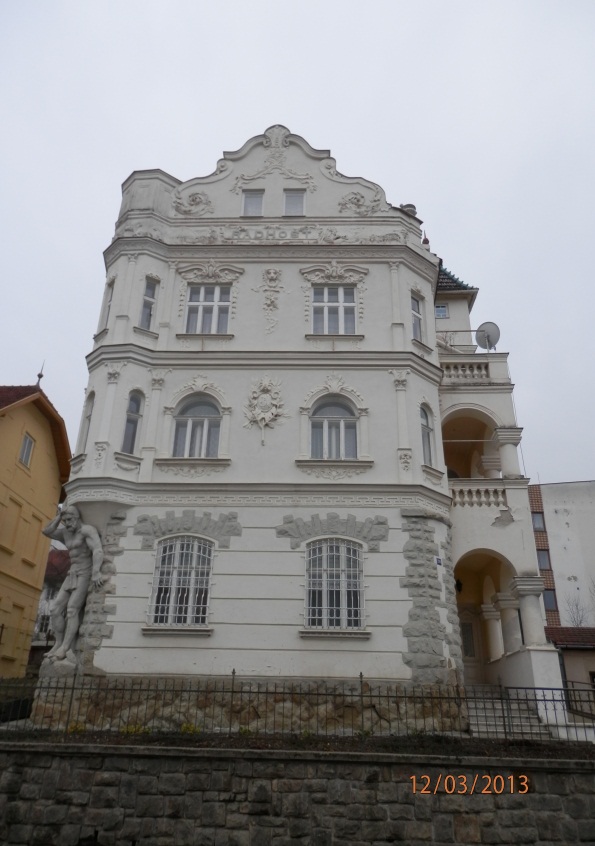 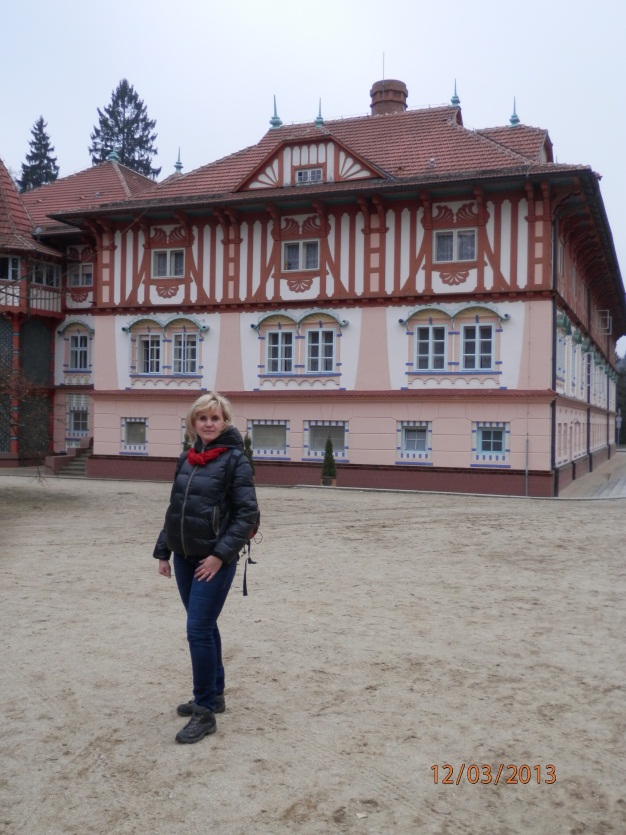 Fotografie Vincentka
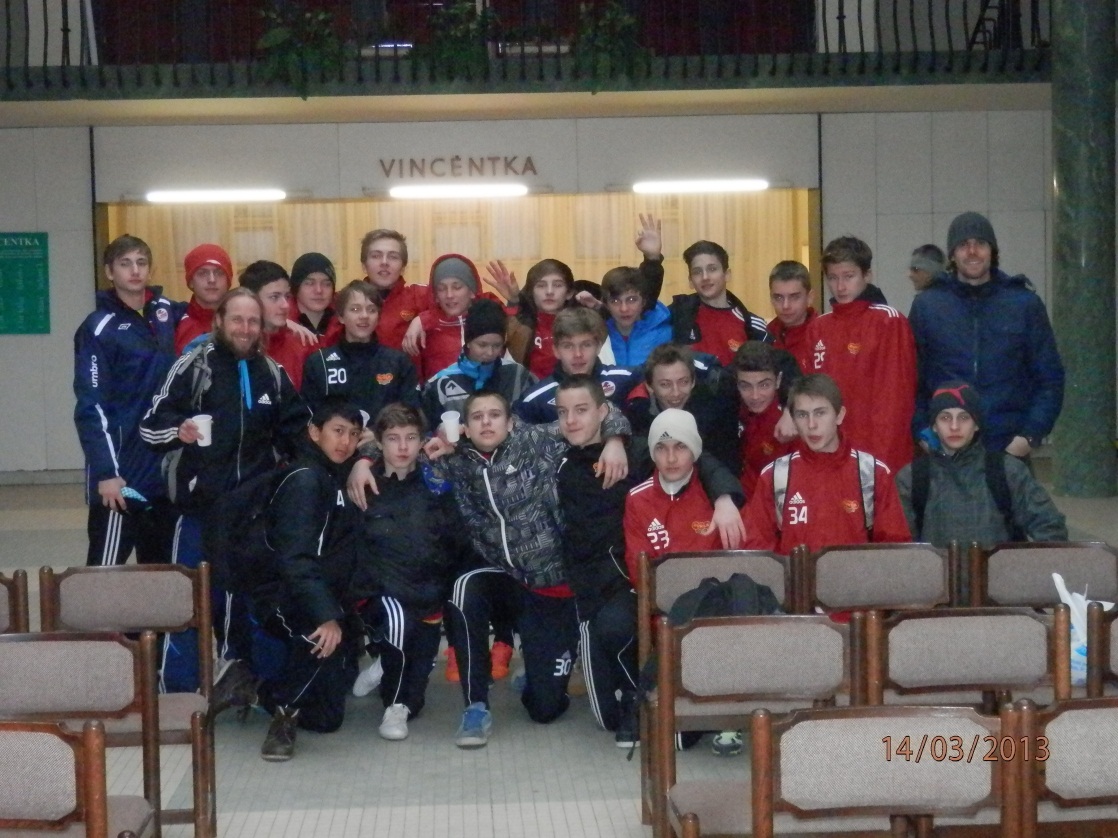 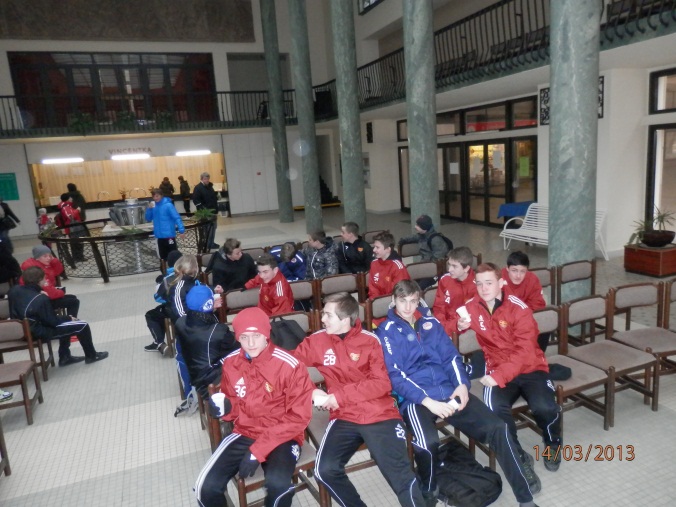 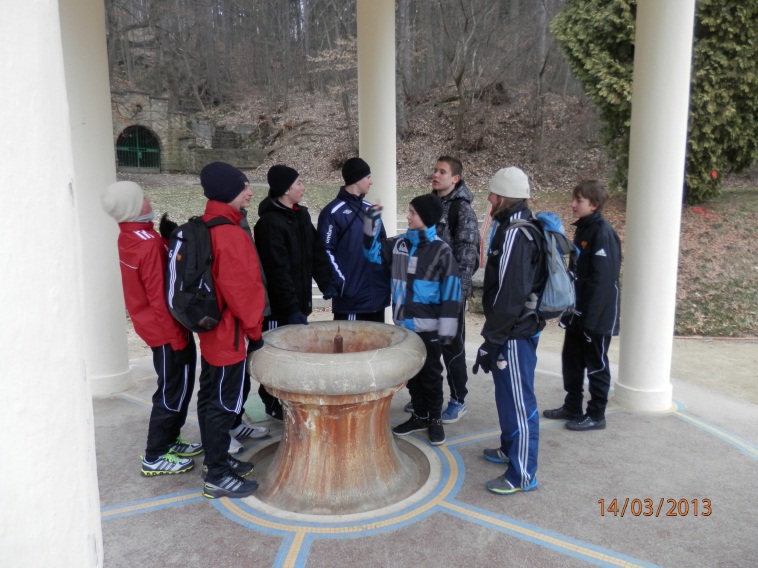 Fotografie Lázně
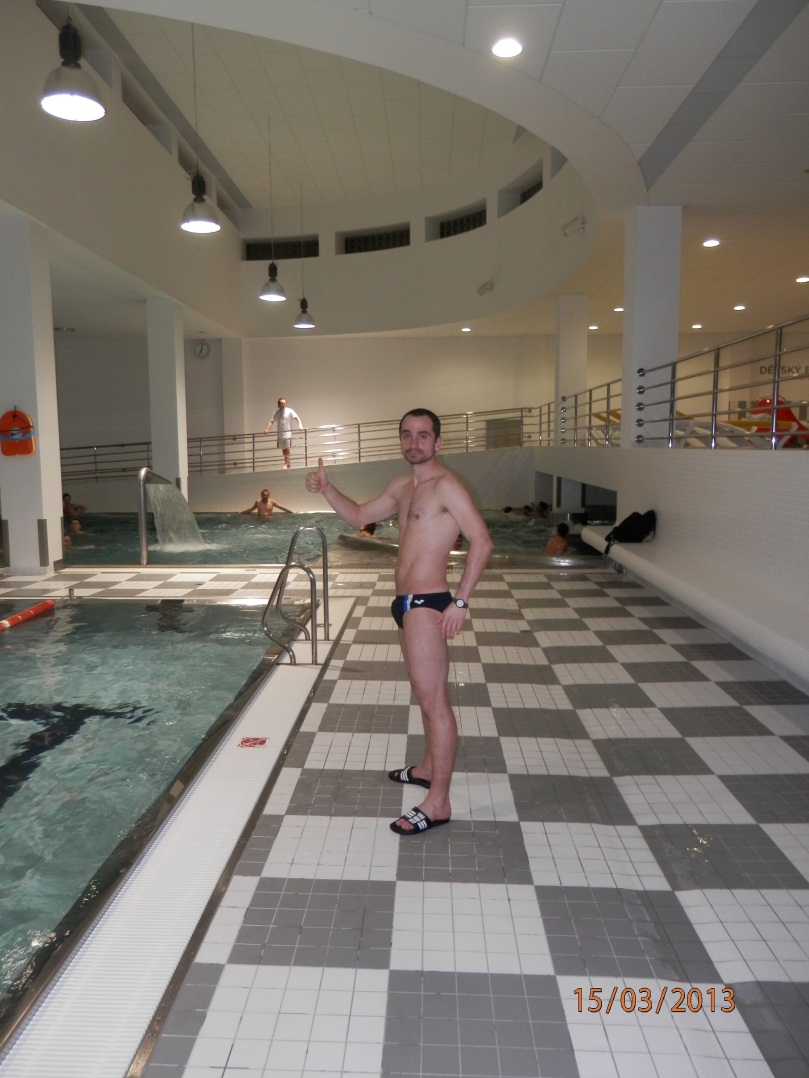 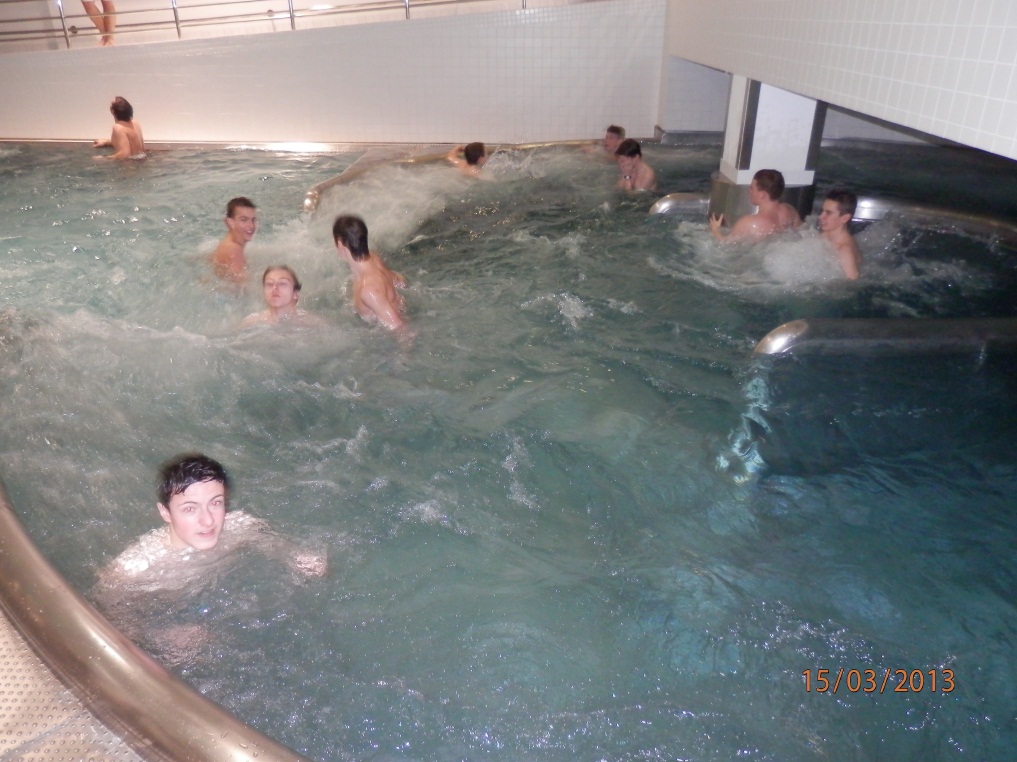 Zde proběhl světový pohár v tryskovém plávání na dvě kola
Fotografie utkání
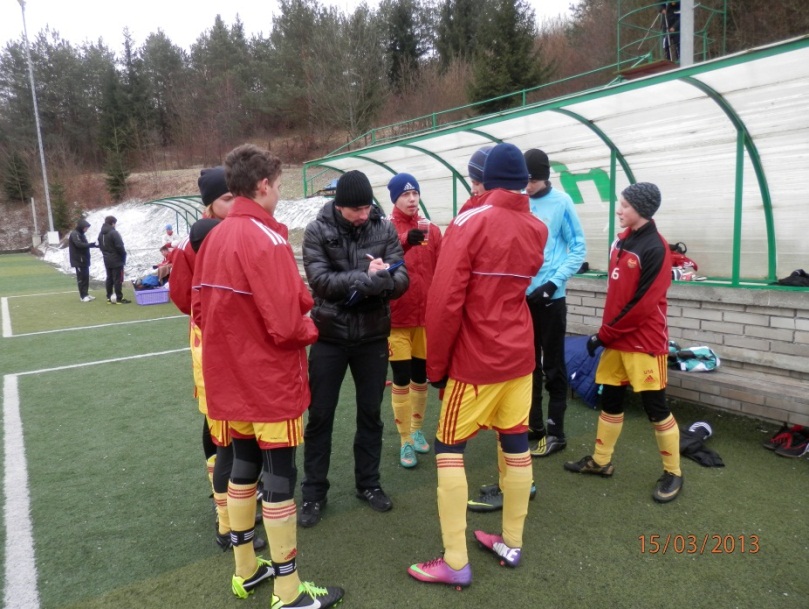 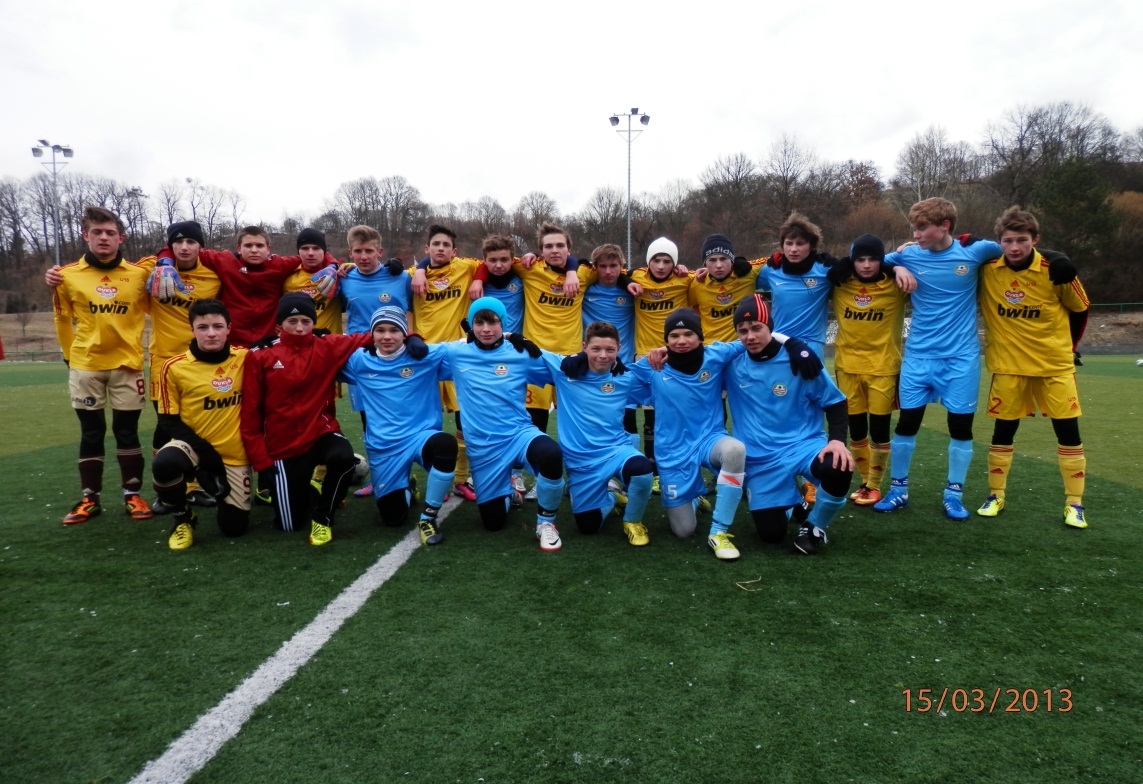 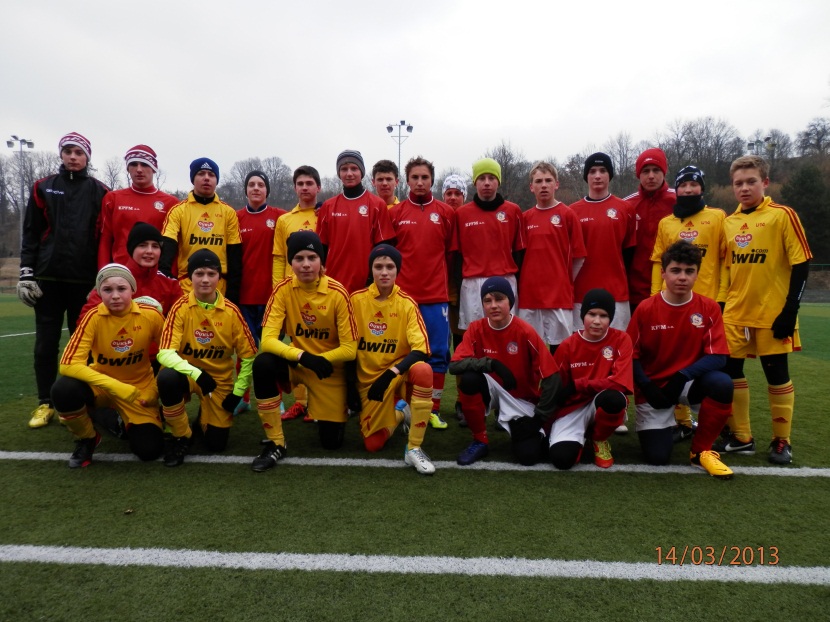 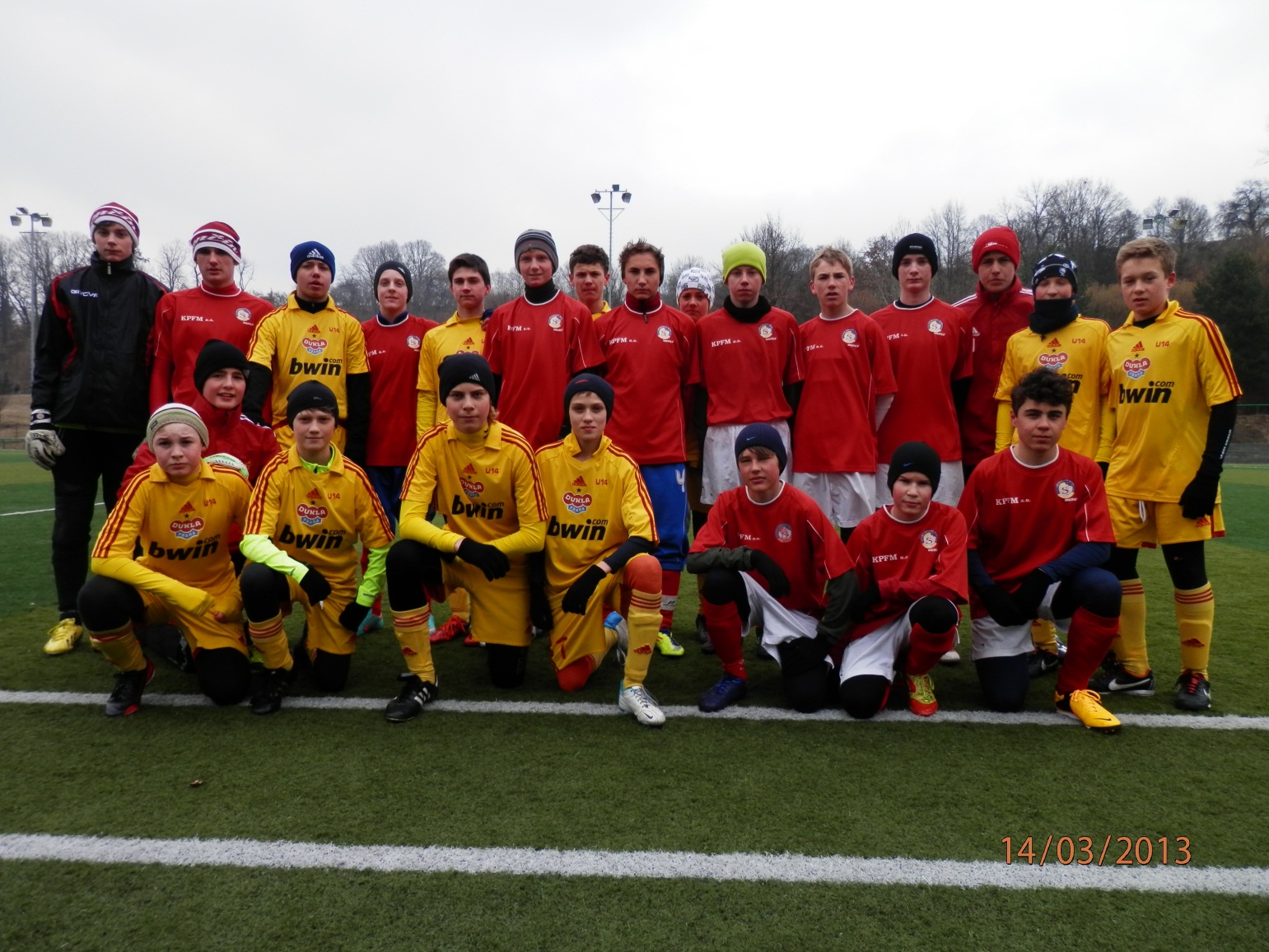 Fotografie trénink
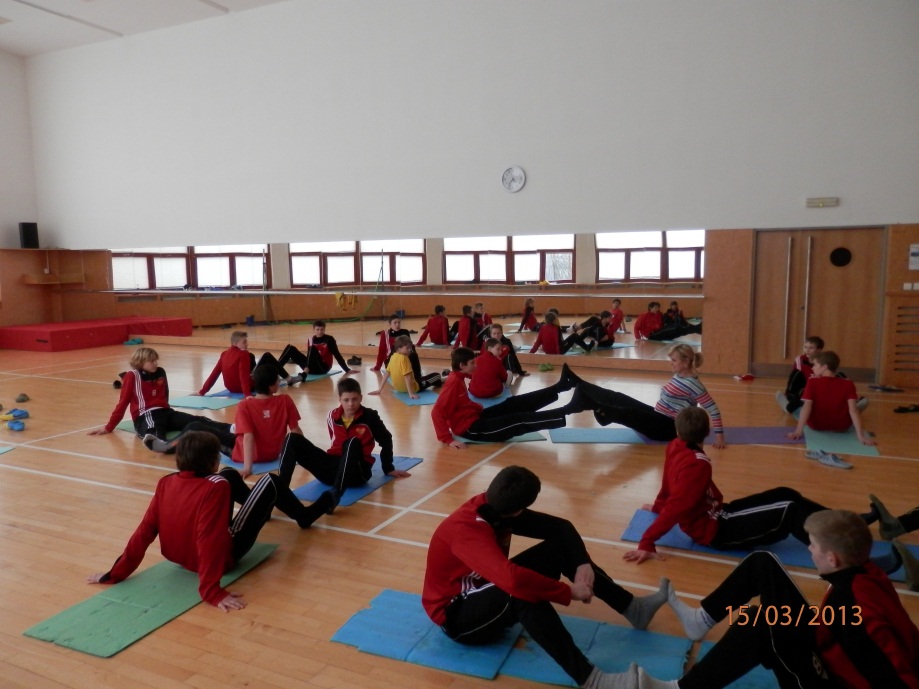 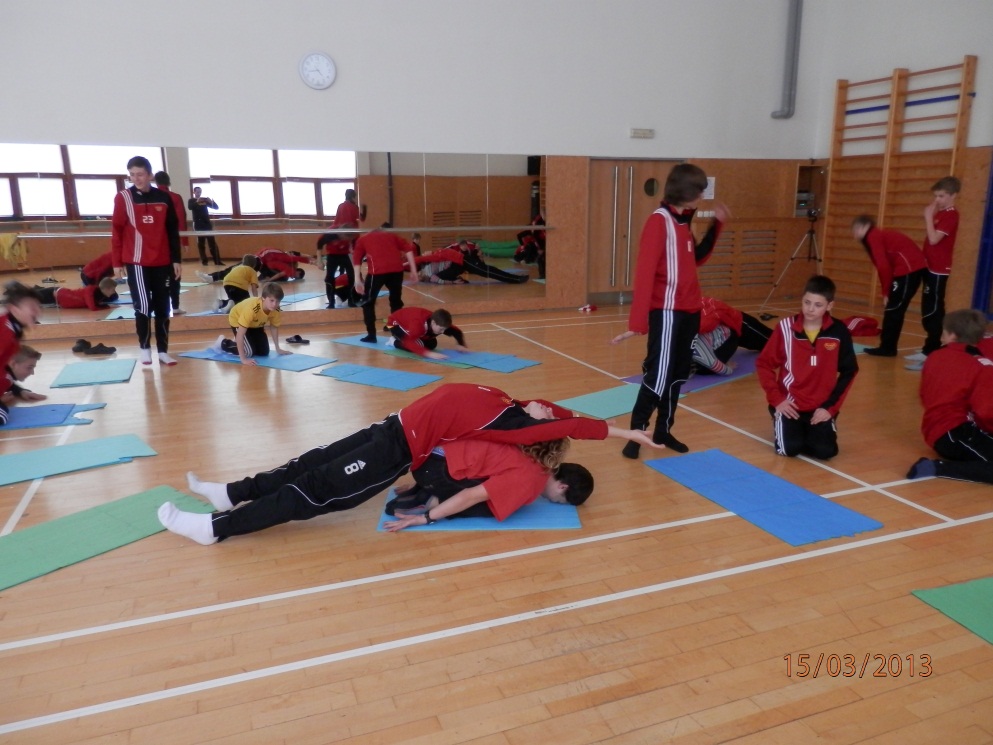 ,I v Luhačovicích jsme se potkali se Slávií
Cíle splněny 
Dílčí cíle
Upevnění vztahů uvnitř týmů (cestováním, trávením volného času dohromady..),
Sehrání utkání a konfrontace s týmy, jež praktikují fotbal založený na kvalitní práci s míčem,
Individuální, skupinová a týmová příprava + upevňování návyků,
Hraní si s detailem – herní činnosti jednotlivce.

Obě kategorie, trenéři i hráči hodnotí toto herní soustředění velmi kladně (náladu zobrazuje ranní video těsně pře odjezdem)

Harlem shake - Dukla U14+15 
http://www.youtube.com/watch?v=1aLGLZFn6Ro